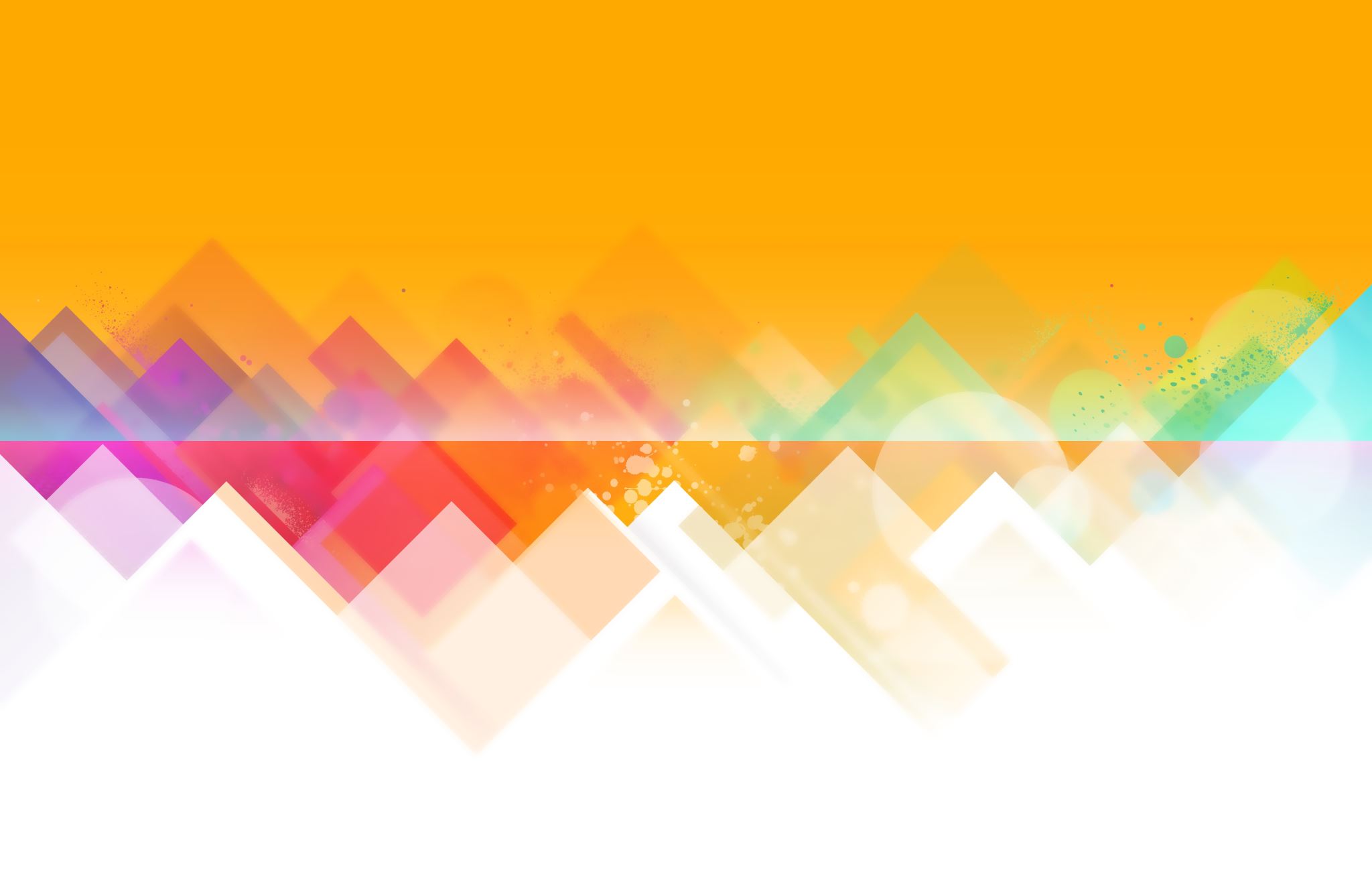 Death Anxiety
The Sources of Death Anxiety
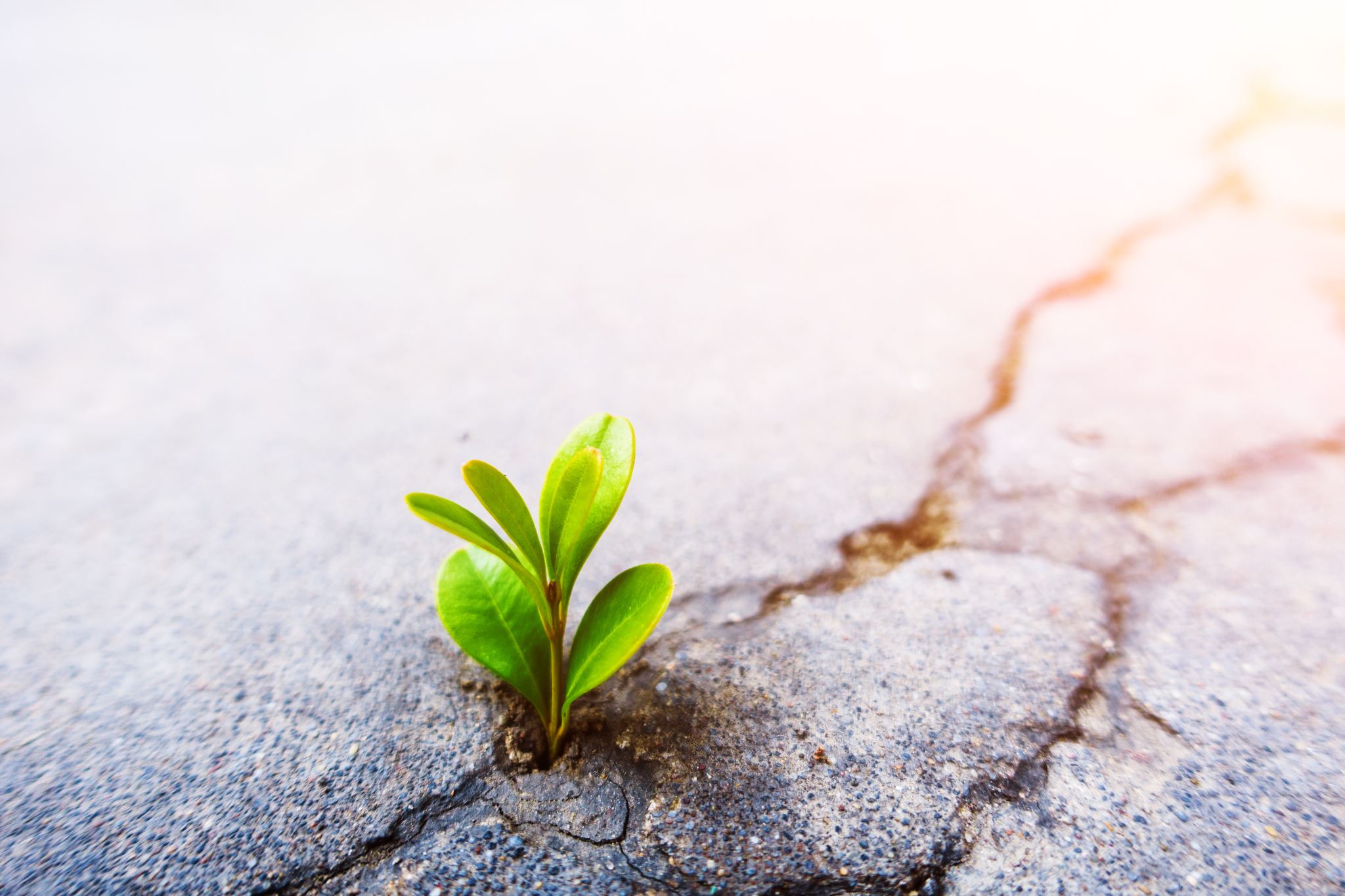 Death Anxiety arises from the following:




The Finality of Death – there is no reversal—no tomorrow—death signifies the cessation of all hope

The Uncertainty of What Follows – we don’t know what happens to us after death.

Annihilation Anxiety or Fear of Non-Existence – the concept of non-being can be very threatening because it goes against our innate desire to live

The Ultimate Loss – we are forced to lose everything when death occurs.

Fear of pain and Loneliness in dying – some are afraid of dying alone or dying in pain, without friends or family around.
 
Fear of not Completing Life’s Work – here one’s fear of death comes from a realization they haven’t fulfilled their life calling or mission in life.
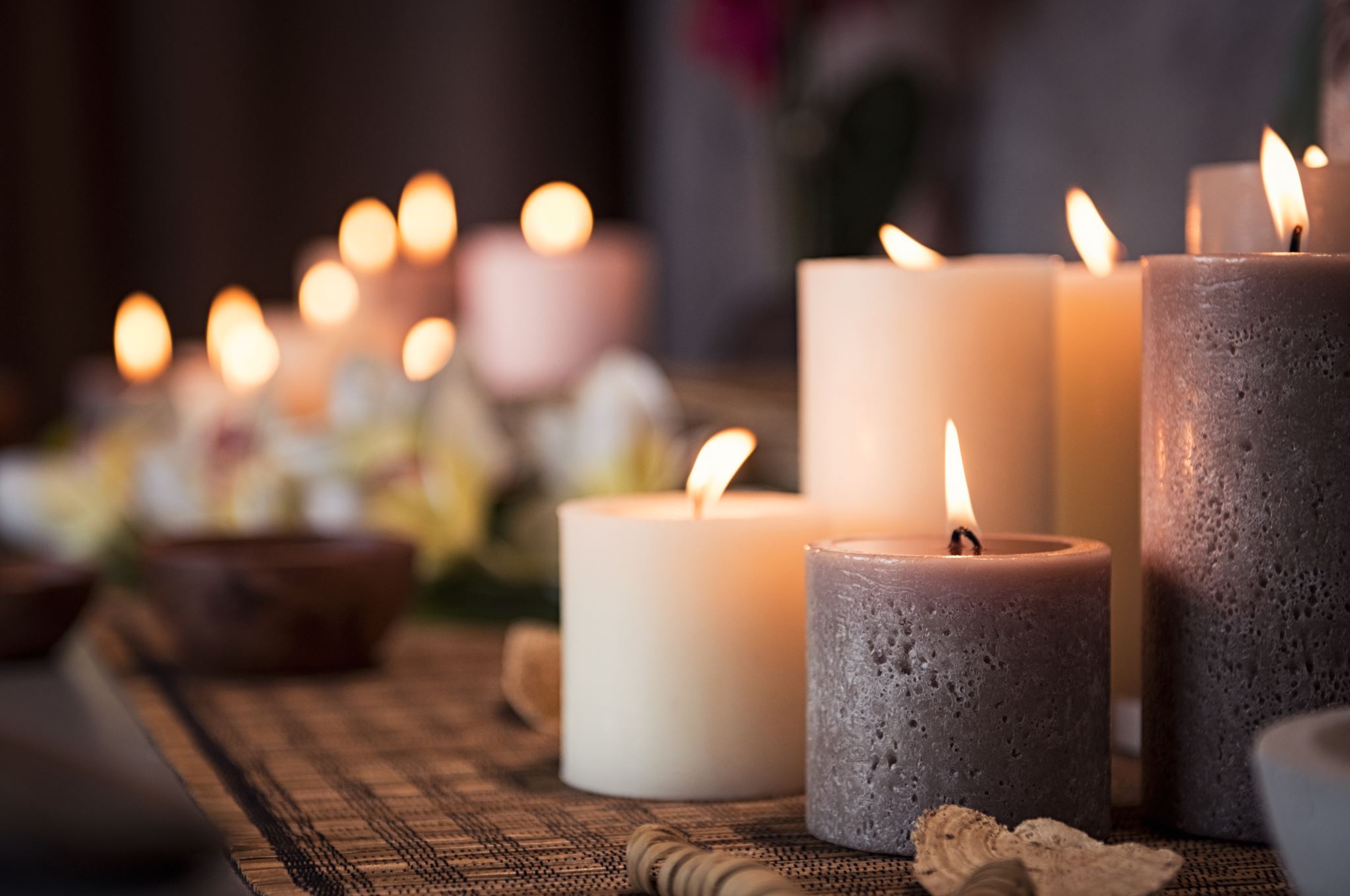 Modern medicine also has attempted to tame death by prolonging life. 
This prolongation  of life is, at times, at the expense of the quality of life. 
Death is often ignored or feared. 
Changes in lifestyles and improved medical science have depersonalized death and made it an encroachment on life instead of part of life.
This depersonalization has left the dying person more fearful of death because of a sense of loss of control over her or his life.